Functions of management
Module 2
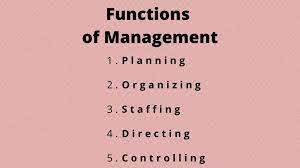 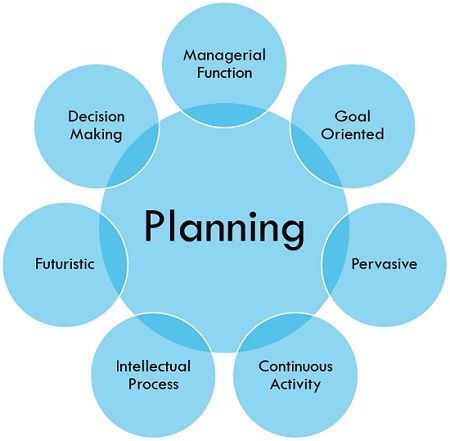 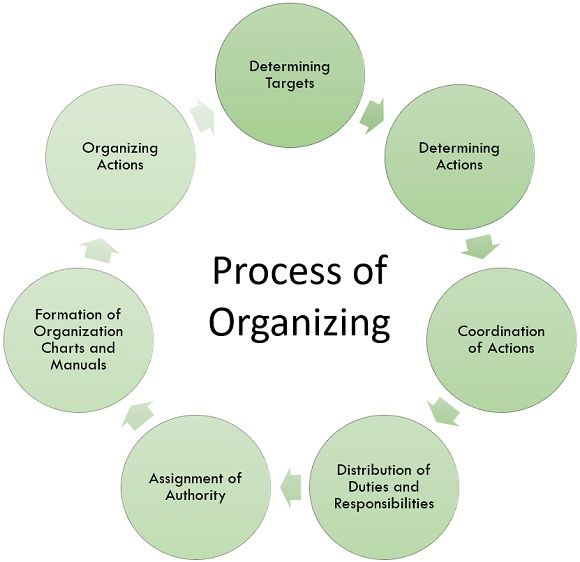 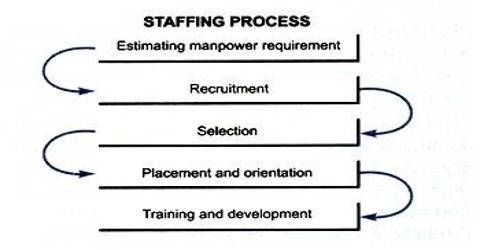 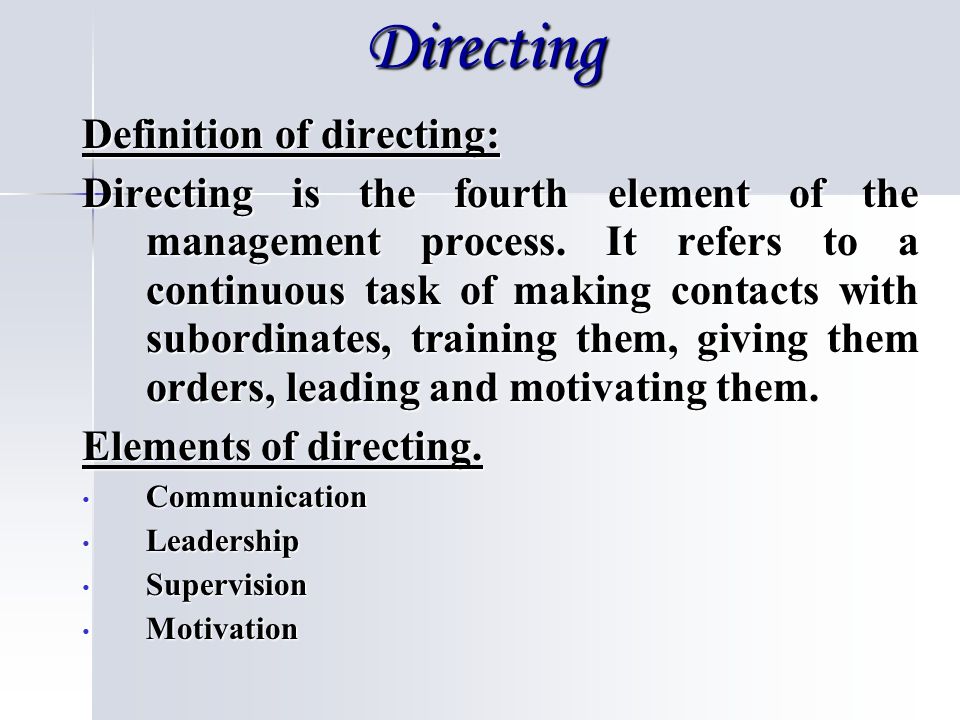 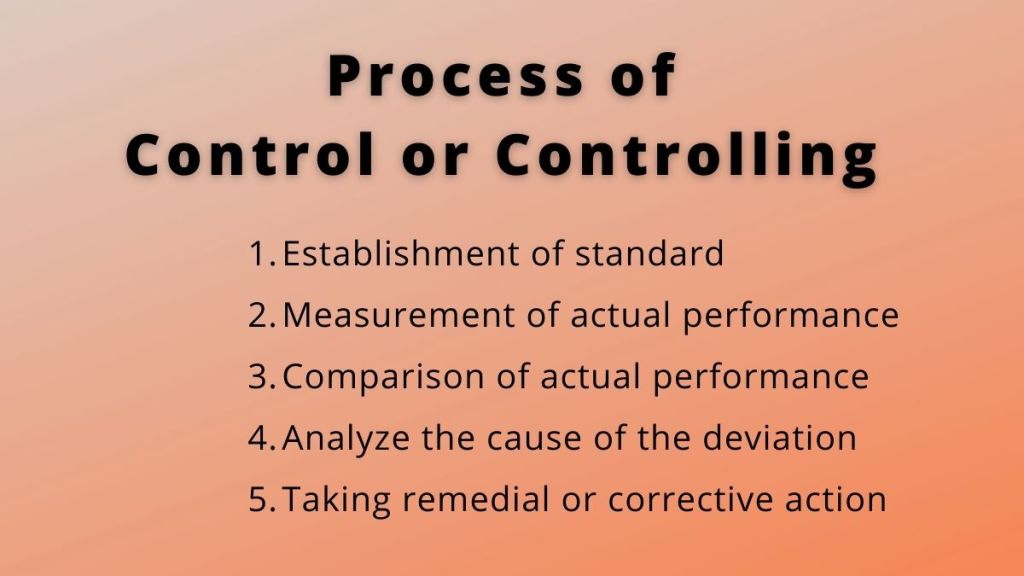 THANK YOU